Mosaic Familialism in Post-Reform Urban China: A Sequential Symbiosis of Generation, Gender, Love and Money
Yingchun Ji
                January 12th, 2018
Post Western Sociology in Europe and in China: Gender, Migration, Emotion
Workshop LIA  CNRS-ENS Lyon/CASS
Background：Economic Transition and Globalization
Socialist to Market Economy Transition
Resurgence of Confucian Patriarchal Tradition
Globalization and Neoliberalism
唐宋时期，老婆对老公说：官人你我年龄也不小了，你也该娶个小的了，要不左右邻居肯定说我不懂事。

	老公专心写字，头也不抬地说：没见我天天在忙么，哪有空想这事。

	老婆说：要不我帮你相一个，你看中就点个头，剩下的我来操办行不？

	老公仍不抬头，说：你看着办吧……

	这么优秀的传统文化，居然丢了，唉……
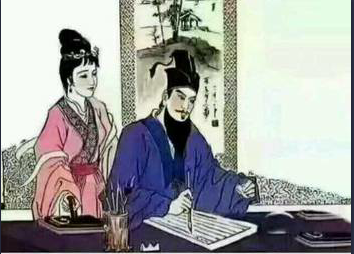 唉，丢了的传统文化…
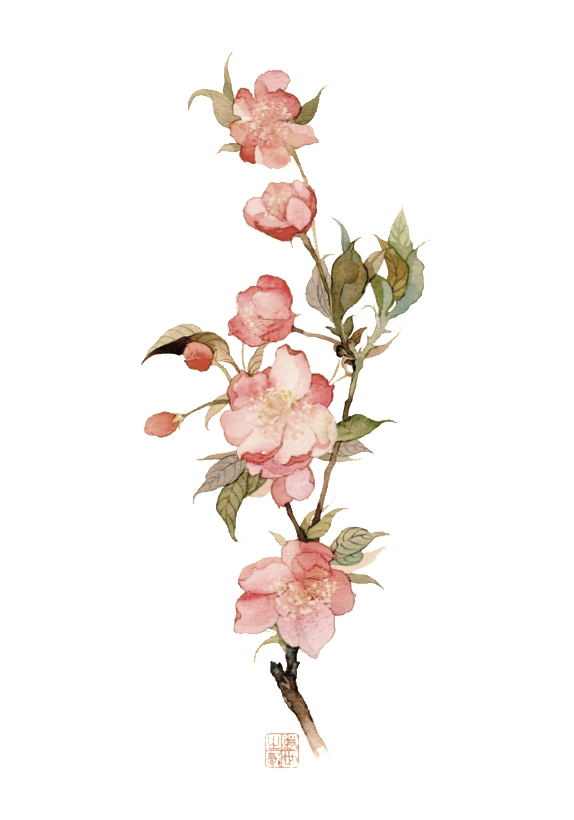 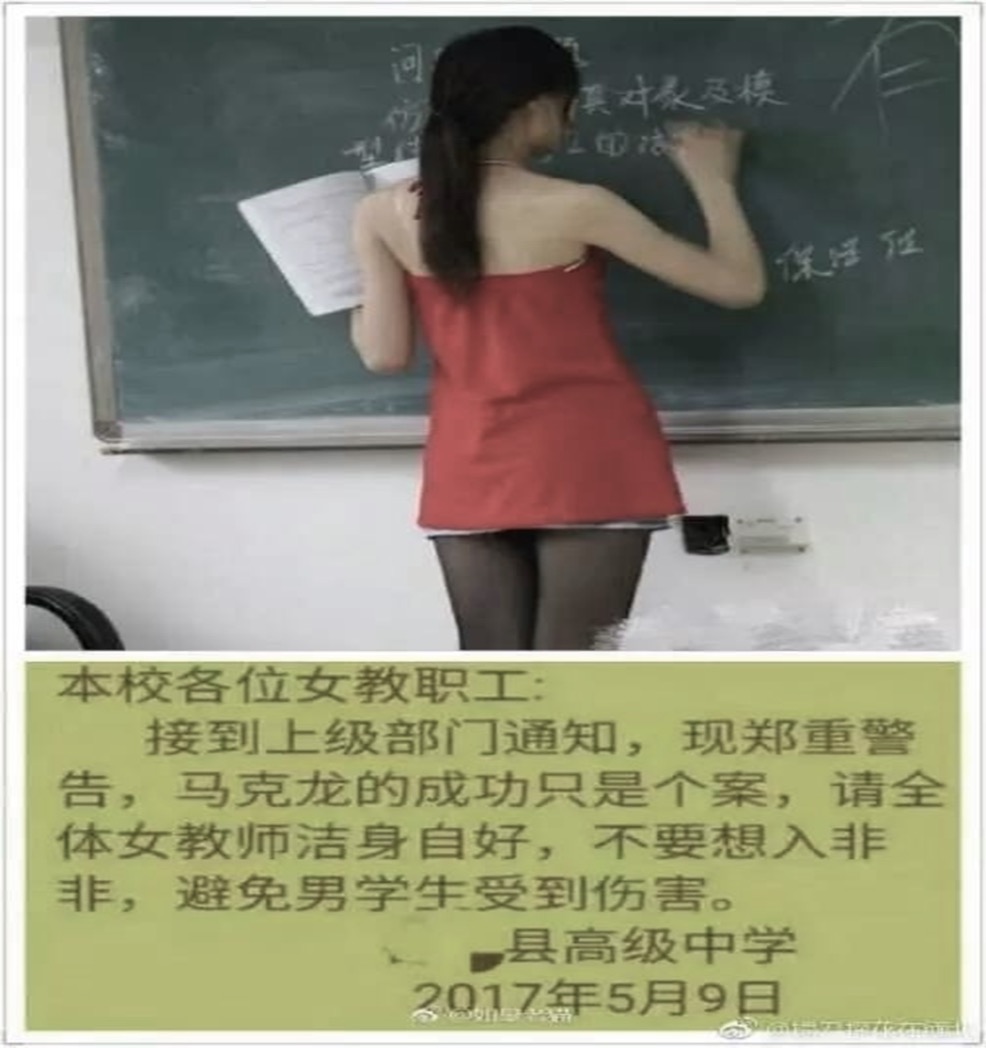 危险的女教师
Mosaic Temporality 
and Perplexing Gender Dynamics
Dual State Apparatus in the Socialist Time

Danwei System and Marxist Egalitarian Gender Ideology
Private Embedded in the Public Spheres
Simultaneous Construction of Family and State
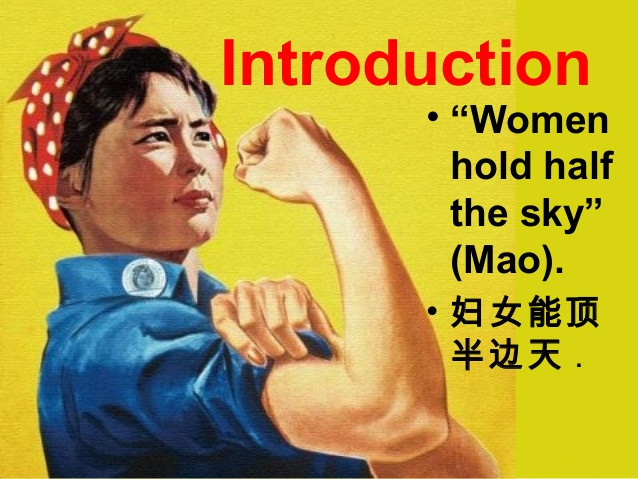 Mosaic Temporality 
and Perplexing Gender Dynamics
The Public and Private Sphere Separation in Post-Reform Urban China
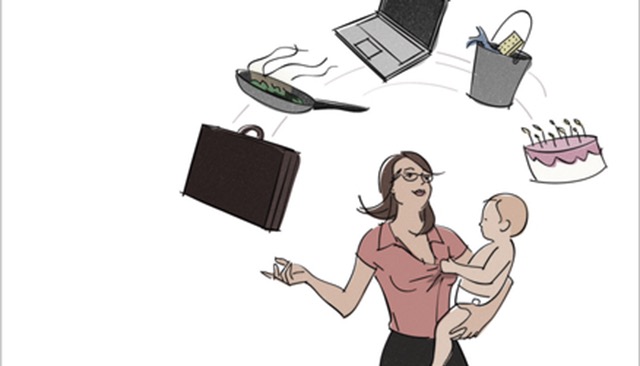 Marketization of Reproductive Responsibilities
Changes in the Labor Market
Employment Rate 
Gender Earning Disparity 
Gender  Discrimination
Occupation Segregation
Motherhood Penalty
Dual Earner Family and Women’s Work-family Conflict
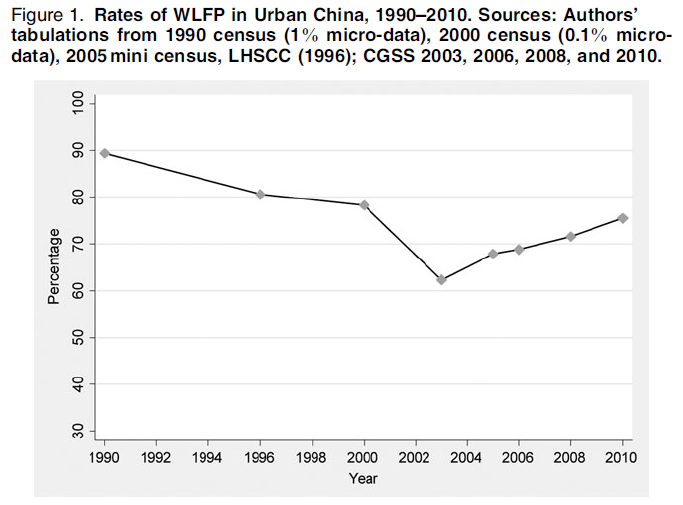 Source：Wu, Y., & Zhou, D. (2015).Chinese Sociological Review
Source：Wu, Y., & Zhou, D. (2015).Chinese Sociological Review
Figure 1. Female to male ratio in wage income
Source: Zhang, Y., & Hannum, E. (2015).  Chinese Journal of Sociology
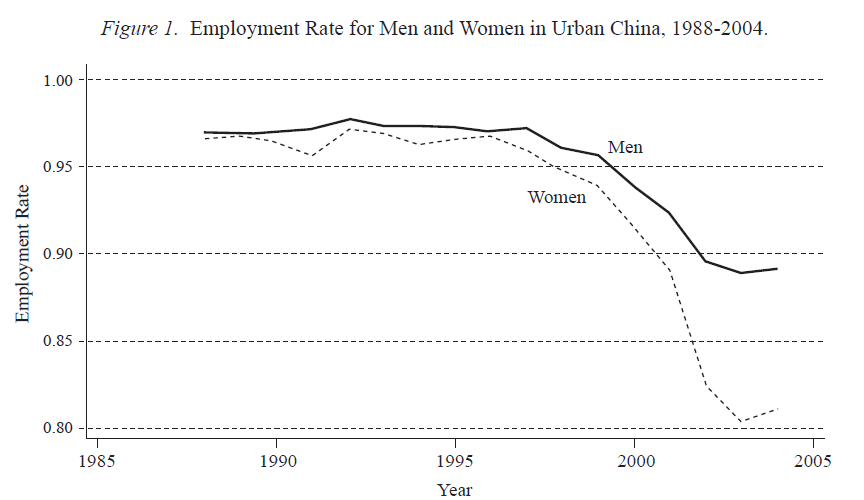 Source: Zhang, J., Han, J., Liu, P. W., & Zhao, Y. (2008). Industrial & Labor Relations Review
Perplexing Gender Ideology

Resurgence of Confucian Patriarchal Tradition
The Personal Quality Discourse in Early Marketization
Personal Quality and Competency

Globalization and Neoliberalism
Personal Responsibility and Personal Choice
The mysterious Meeting between Neoliberalism and Confucianism
Reinstitutionalization of Family：
Intergenerational Dynamics
Importance of Family 
Family under the Danwei system
Iron Bowl
Danwei welfare
Family in the Market
From big family to small family
From son for old age support to boomerage kid
Functions and meaning of family
Intergenerational symbiosis
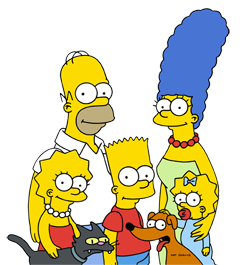 Reinstitutionalization of Family：
Marriage Formation
Why to Marry?
The Institutional Link between Marriage and Fertility
Single Child and Raising Sons for Old Age 
Resurgence of Patriarchal Tradition and Women’s Traditional Role Expectation
Reinstitutionalization of Family：
Marriage Formation
Matching Doors or Hypergamy？
Matching doors? The Feudal Arranged Marriage?
Family? Individuals?
Money? Emotion?
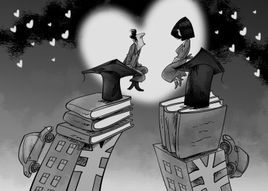 Reinstitutionalization of Family: Gendered Pattern
家务劳动时间的性别模式：2017年上海都市社区调查数据
Reinstitutionalization of Family: Gendered Pattern
家庭权力分配的性别模式：2017年上海都市社区调查数据
Discussion and Conclusion
Mosaic Familialism: Generation-Gender Symbiosis

Complex Temporalities

Perplexing Gender Dynamics
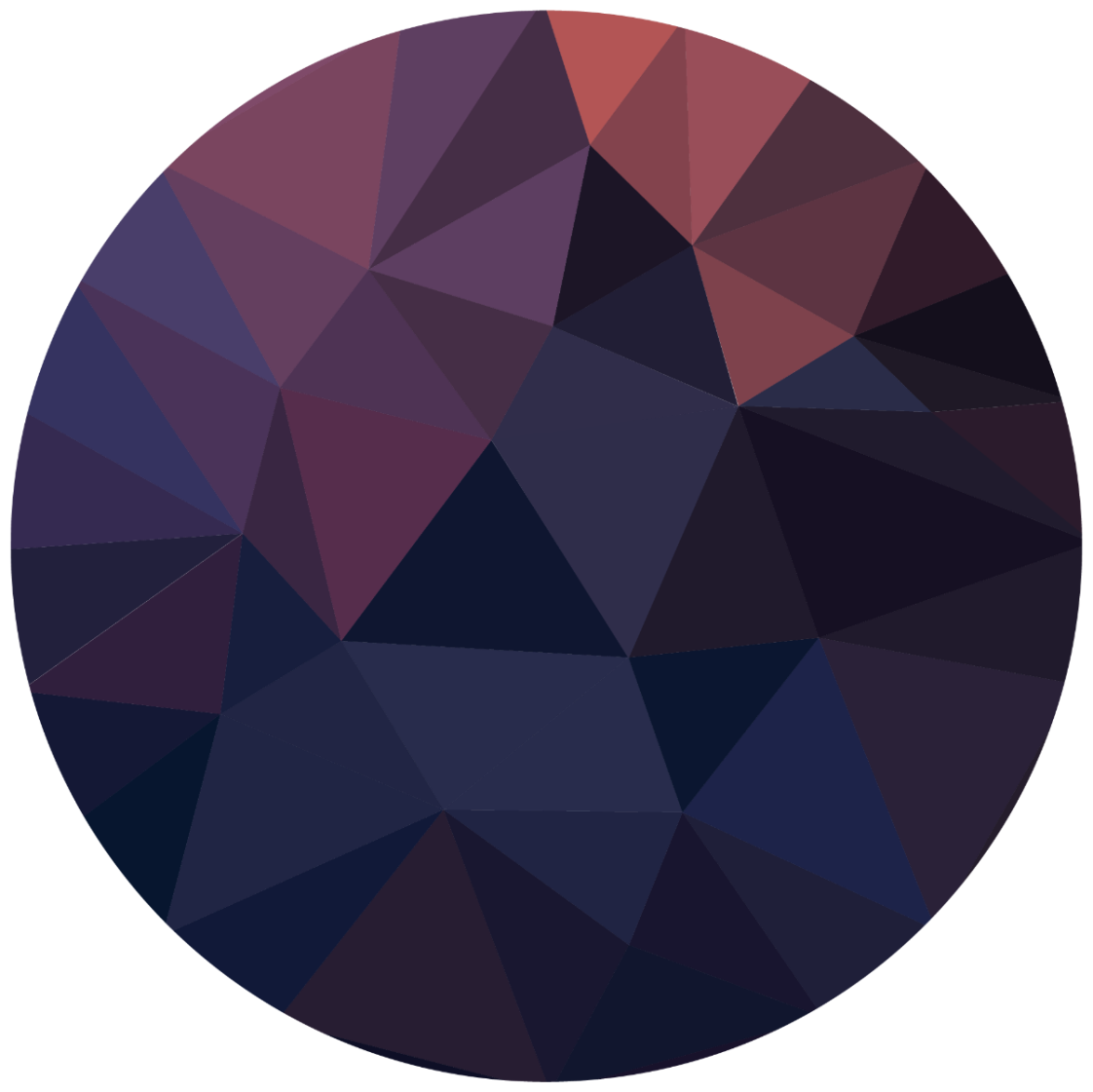 讨论和结论
马赛克现代性
传统
社会主义现代性
市场经济现代性
全球化和新自由主义的影响
从宏观到微观的杂糅性
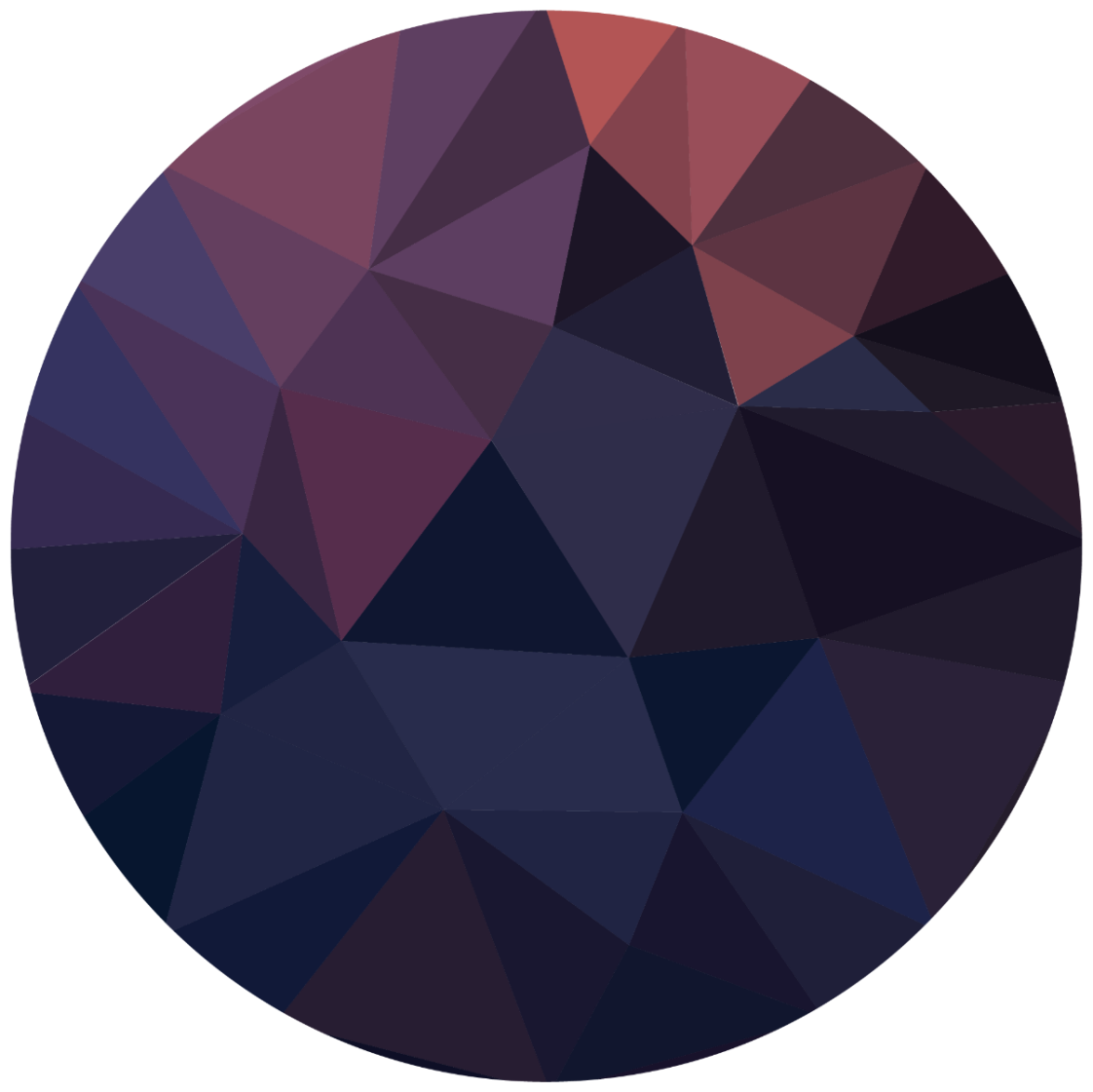 @Yingchun Ji